Chapter Four
Arrays
Lecture: one
جامعة البصرة – كلية الهندسة – قسم الهندسة الميكانيكية                                            المادة : البرمجة بلغة فورتران
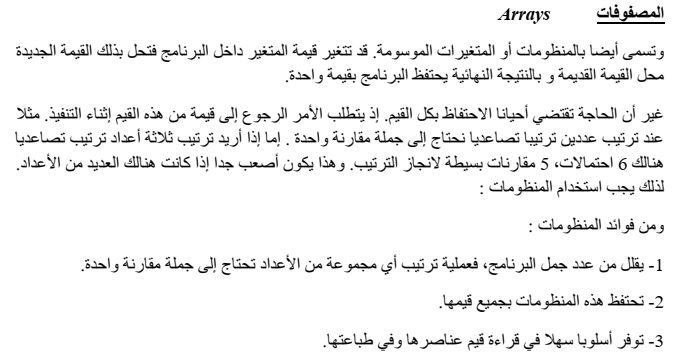 جامعة البصرة – كلية الهندسة – قسم الهندسة الميكانيكية                                            المادة : البرمجة بلغة فورتران
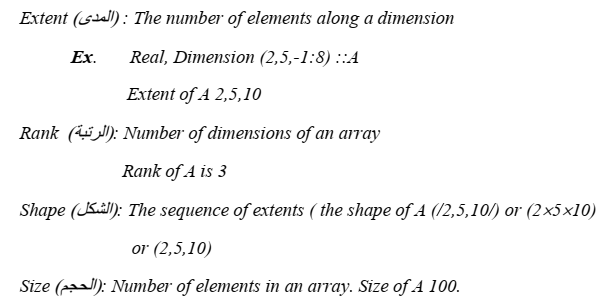 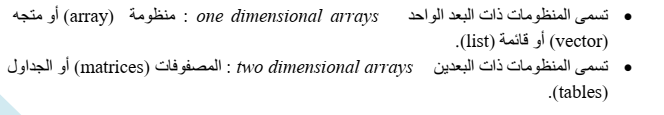 جامعة البصرة – كلية الهندسة – قسم الهندسة الميكانيكية                                            المادة : البرمجة بلغة فورتران
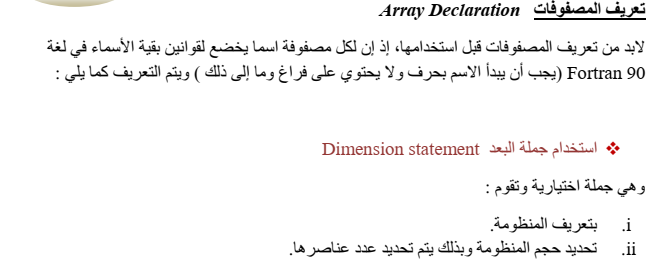 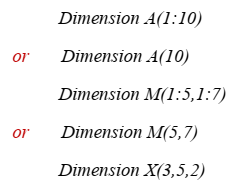 جامعة البصرة – كلية الهندسة – قسم الهندسة الميكانيكية                                            المادة : البرمجة بلغة فورتران
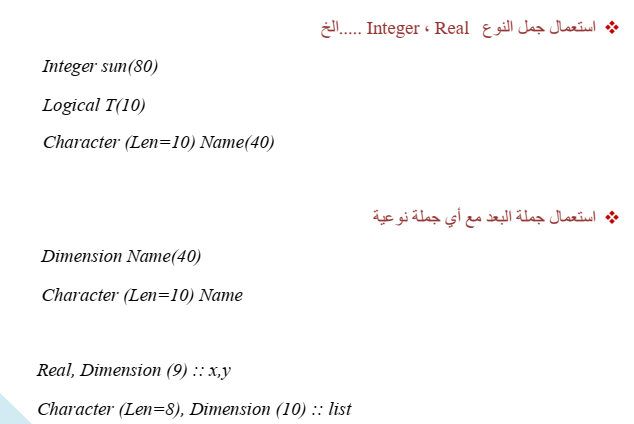 جامعة البصرة – كلية الهندسة – قسم الهندسة الميكانيكية                                            المادة : البرمجة بلغة فورتران
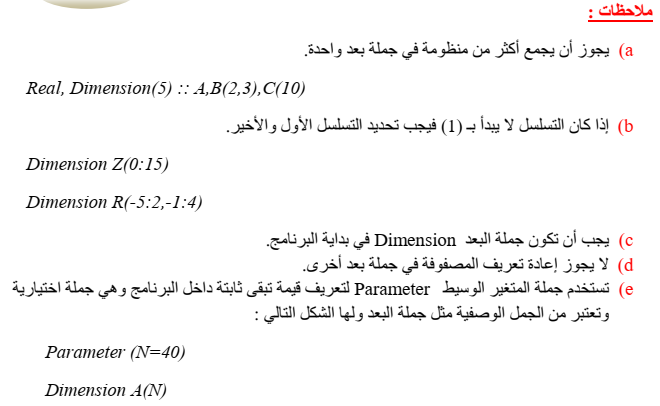 جامعة البصرة – كلية الهندسة – قسم الهندسة الميكانيكية                                            المادة : البرمجة بلغة فورتران
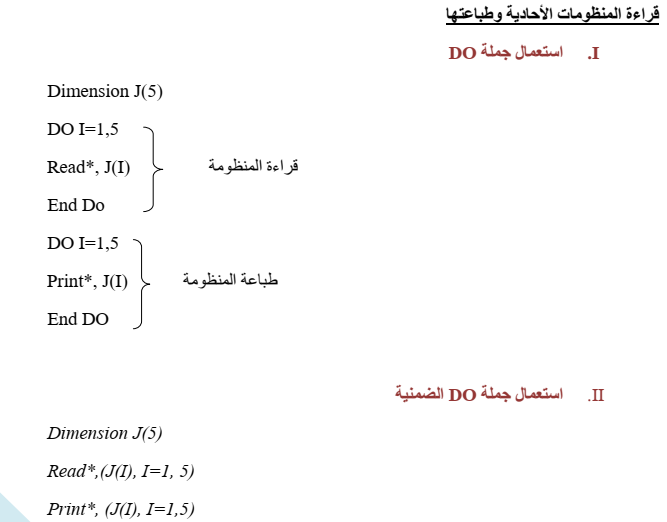 جامعة البصرة – كلية الهندسة – قسم الهندسة الميكانيكية                                            المادة : البرمجة بلغة فورتران
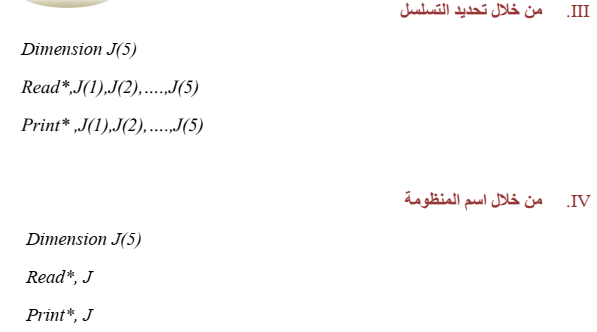 جامعة البصرة – كلية الهندسة – قسم الهندسة الميكانيكية                                            المادة : البرمجة بلغة فورتران
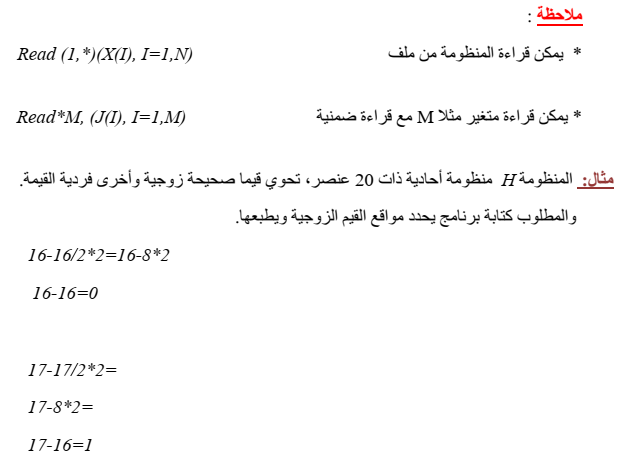 جامعة البصرة – كلية الهندسة – قسم الهندسة الميكانيكية                                            المادة : البرمجة بلغة فورتران
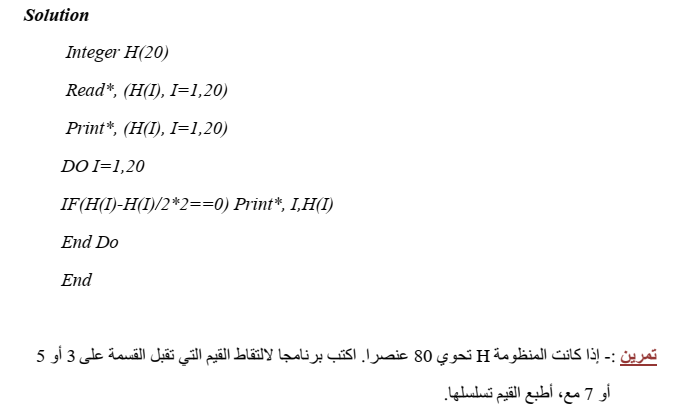